Construcción narrativa
TED - Taller de Pasantías
Joanna Núñez
Construcción narrativa del mundo: Teresa Cabruja
Carácter construido y constructor de la narración en las prácticas comunicativas.
Carácter polisémico de la noción de narrativa.
¿Qué efecto buscamos producir con nuestras narraciones?
Manejo de situaciones, hechos y conceptos en las narraciones.
En los discursos: lo que las cosas son y lo que podrían ser.
¿qué se “significa”?
Se buscan efectos de verdad/credibilidad
Relativismo: verosimilitud / falsedad, realidad / ficción, representación / construcción.
“Cuando nos referimos a la narrativa o, más concretamente, a la utilización de narraciones, ¿estamos aludiendo a la representación de la realidad, a su reflejo o, por el contrario, estamos señalando el carácter construido de la realidad?” (Teresa Cabruja)
Narrativa y realidad
Recurrimos a la narrativa para dar cuenta de la realidad. Desde nuestra percepción. (inexacta, imprecisa, errónea, divergente)
Narrativa: mediación entre la realidad y nuestras explicaciones acerca de la misma.
Dimensión simbólica de lo social: creación de significados y co-construcción de los mismos.
Ser humano propositivo
La interpretación como dispositivo relacional.
Mundo social como construcción en base a significados
Vida cotidiana y participación en diversos espacios de relación.
La intersubjetividad: los significados se crean en o provienen de las relaciones. Es decir, las personas actuamos en función de otras, con relación a contextos, significados y producciones sociales (instituciones, costumbres, discursos, prácticas, etc.).
La indexicalidad: un mismo fenómeno cambia de sentido en diferentes situaciones.
Mundo social como construcción en base a significados
La reflexividad: es en la propia relación entre las personas cuando se crea la situación, y es la situación creada la fuente y el tema que propicia la relación.
Los escenarios y las acciones humanas: éstas sólo tienen sentido en marcos sociales, y son estos marcos los que permiten entender los cambios de sentido y/o las elaboraciones y reelaboraciones de significados.
El carácter político de la acción social: ésta es inseparable de la producción de efectos, de las relaciones de poder y de su dimensión ética.
Narratividad, narraciones y lenguaje
La narratología alude al estudio teórico y metodológico centrado en el análisis de la construcción, regulación y funcionamiento de la narrativa. 
La narración hace referencia a las prácticas de producción de articulaciones argumentativas organizadas en una trama y enmarcadas en unas coordenadas espaciotemporales. 
La narratividad se sitúa en relación con las cualidades que modulan los discursos narrativos atendiendo a sus transformaciones y a sus producciones de sentido en una matriz temporal.
El mundo está atravesado por narrativas y narraciones, pero es precisamente este «atravesamiento» lo que constituye el mundo.
Cuando nacemos lo hacemos en un mundo ya construido. Esto significa que el lenguaje nos incorpora y nos vamos incorporando al lenguaje mediante la adopción compartida de conceptos y categorías que nos permiten explicar el mundo.
Construcción del mundo
La realidad se introduce en las prácticas humanas por medio de las categorías y las descripciones que forman parte de esas prácticas.
Se construye de una u otra manera a medida que las personas hablan, escriben y discuten sobre él.
Las narraciones y el tiempo. La continuidad y la discontinuidad. La identidad, las emociones.
Discurso y comunicación
La función principal del discurso no consiste en representar el mundo sino en dar forma a nuestras acciones sociales y coordinarlas. 
Cuando construimos una narración es especialmente relevante el momento histórico en el cual lo hacemos y cómo lo hacemos. Todos los seres humanos nos incorporamos a un medio articulado donde preexisten los conceptos, las maneras de construir narraciones socialmente aceptables, cuyos efectos podemos manejar estratégicamente y mediante las cuales podemos coordinar nuestras acciones con las demás personas.
Narración y comunicación
Cuando producimos una narración, ésta debe satisfacer ciertos requisitos para ser aceptada por nuestros/as interlocutores/as, para ser merecedora de crédito y resultar legítima, concebible e inteligible. El respeto de estos criterios, es decir, su reproducción, constituye, simultáneamente, la reproducción del orden social.
Narración y memoria
La memoria como práctica social de construcción del pasado colectivo o personal, como acción conjunta, como argumentación, etc. tiene sus funciones y actúa en el presente: condiciona estrategias, abre espacios para compartir, genera contextos de expresión y comunicación, permite justificaciones, mantiene determinados órdenes sociales, genera sentimientos compartidos, produce valoraciones morales y éticas y, en definitiva, proporciona las bases de una acción futura y de su legitimación
Narración y poder
Las narraciones, con toda su diversidad, funcionan como formas de poder y de control en las distintas situaciones o contextos de comunicación.
El orden de la institucionalización, por su parte, es el que se encarga de regular y administrar las formas de circulación de los discursos, consistente en la organización de un poder y el establecimiento de unas relaciones que le procura los órganos necesarios para su funcionamiento: lo que se puede pensar y lo que se puede hacer; lo que se puede decir y cómo se ha de decir.
Narración y objetividad-ciencia?
La objetividad posee una definición necesariamente social. Es decir, son criterios humanos los que definen el acuerdo con la manifestación de lo que nosotros mostramos como evidencia, con los cálculos que presentamos y con los criterios de comparación.
Narración, objetividad y subjetividad
Las narraciones son construidas por, y constructoras de, los procesos sociales y de la misma realidad social.
Mediante el uso que hacemos de las narraciones construimos la subjetividad, la objetividad, la realidad, la ficción. Las prácticas sociales son los espacios donde se construyen las narraciones creando el marco referencial, los relatos y los hechos mismos. La verdad, pues, no existe con independencia de ellas.
La objetividad no se establece por su proximidad a la verdad, sino por ser un efecto de las construcciones narrativas.
This work is licensed under a Creative Commons Attribution-ShareAlike 3.0 Unported License.It makes use of the works of Mateus Machado Luna.
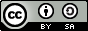